Marcos PC System
Processor
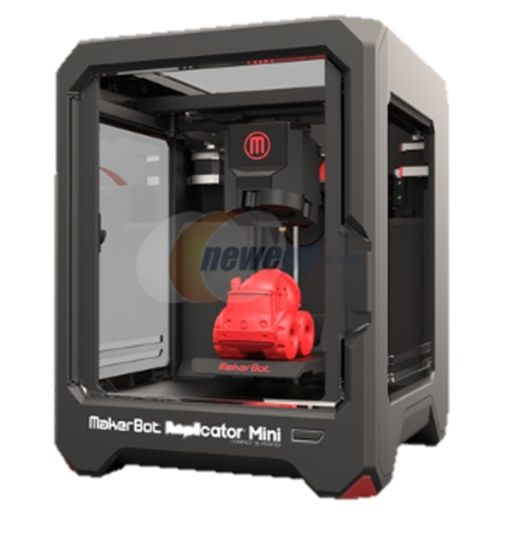 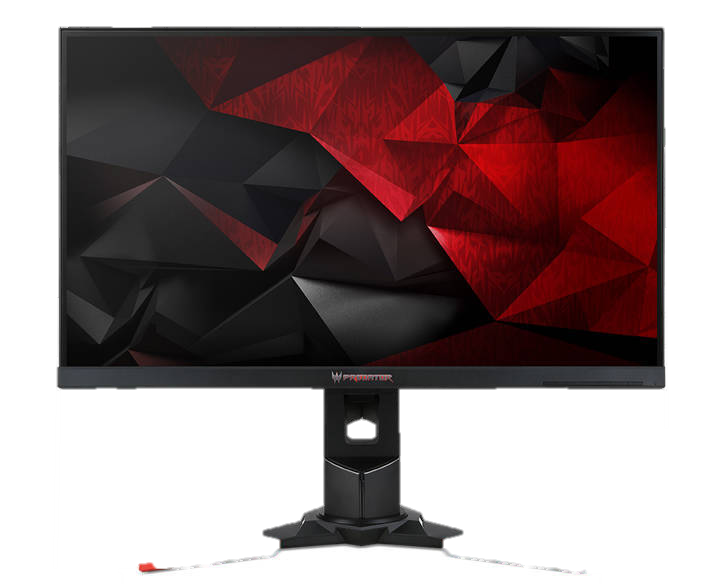 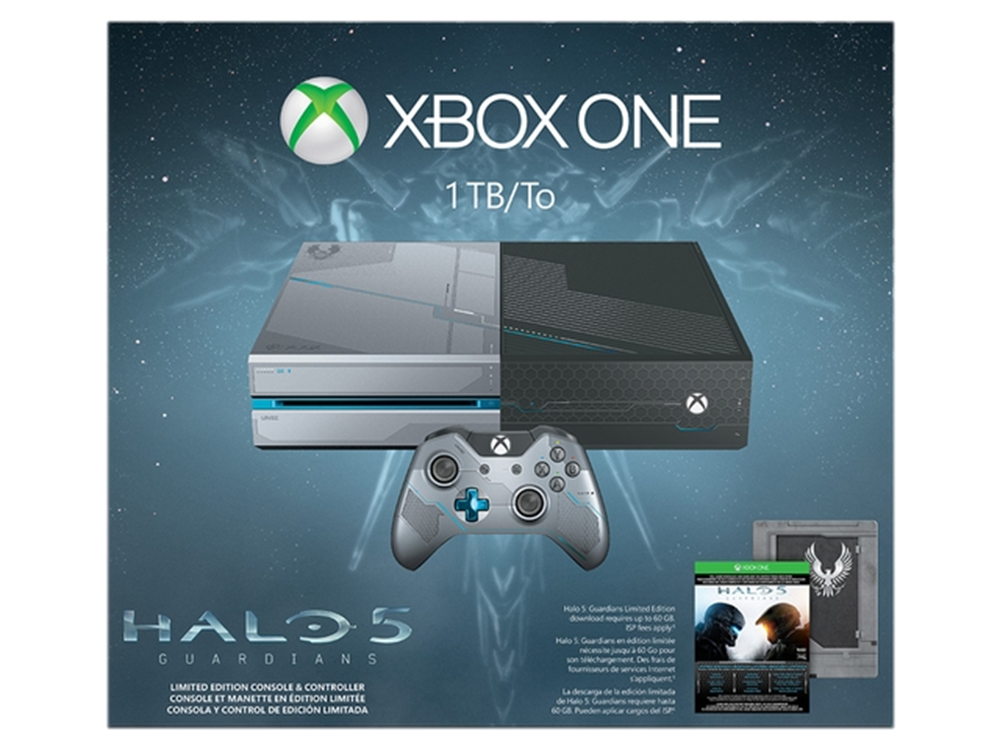 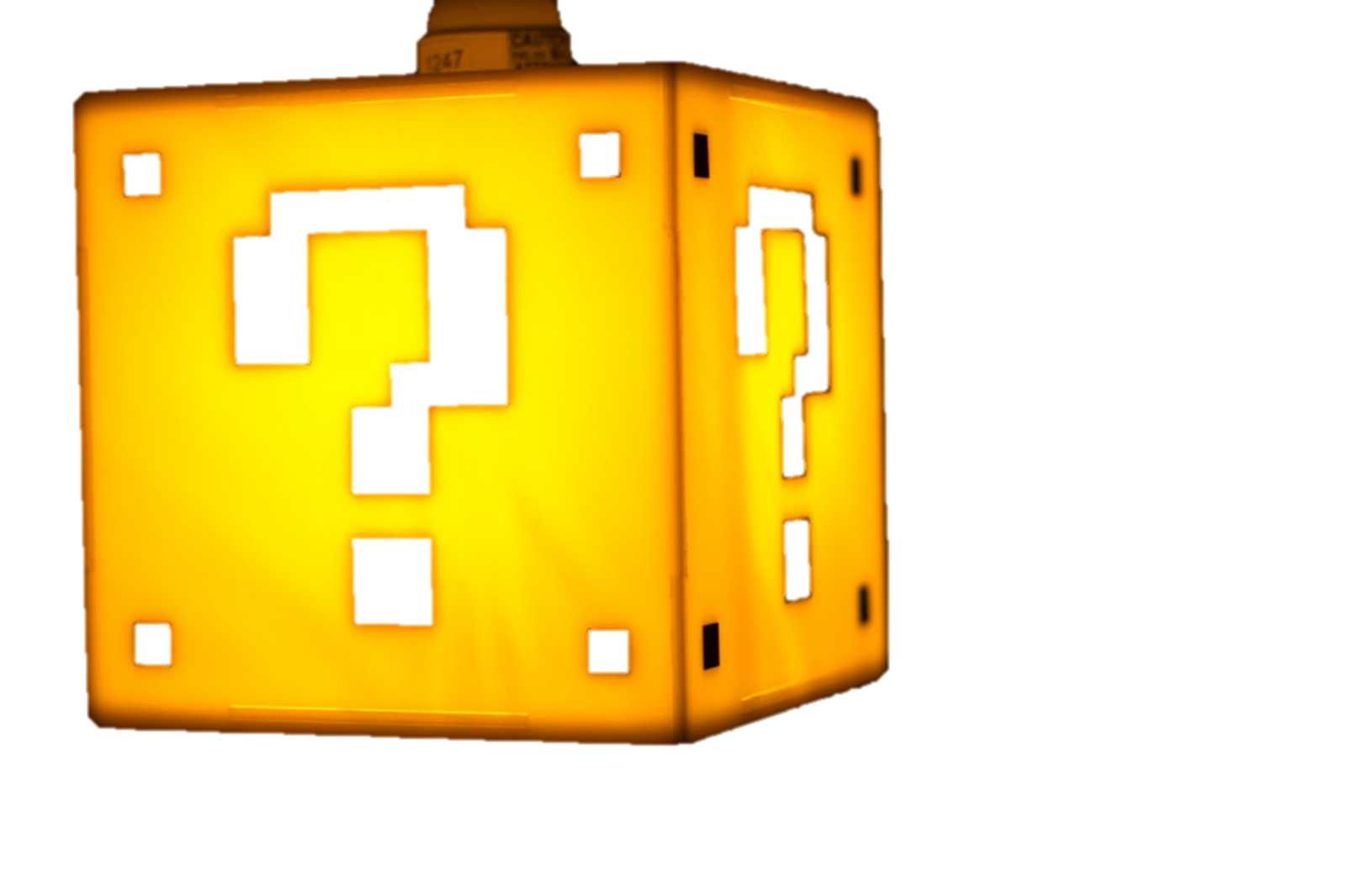 Output
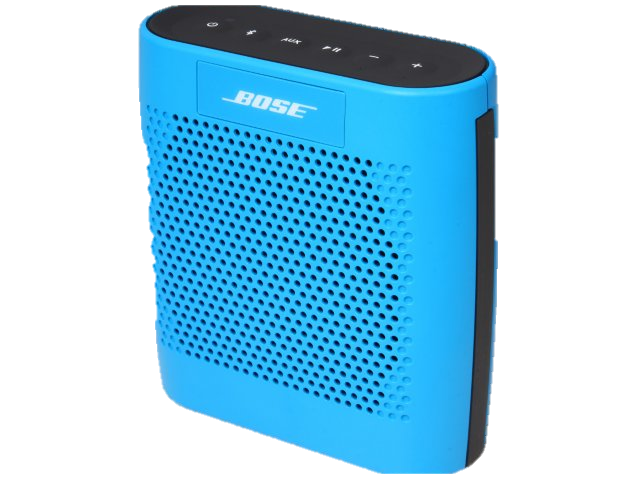 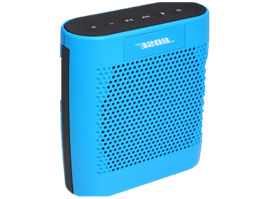 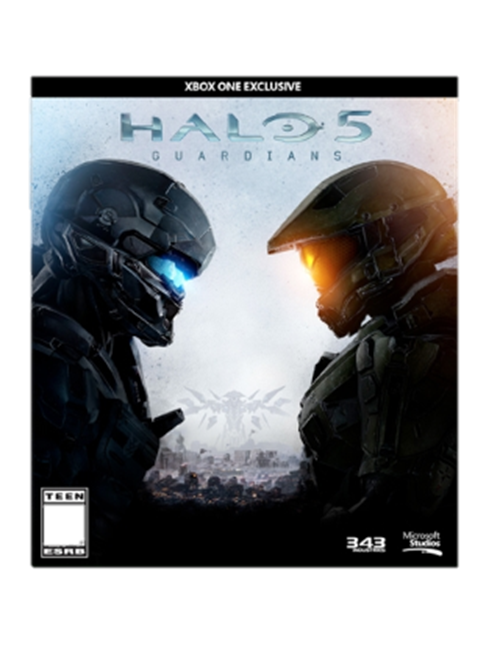 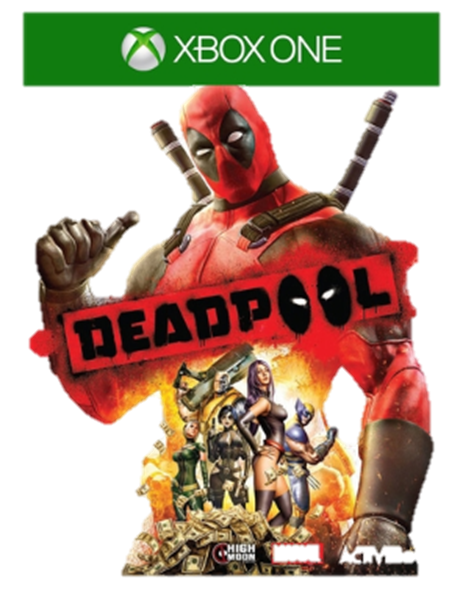 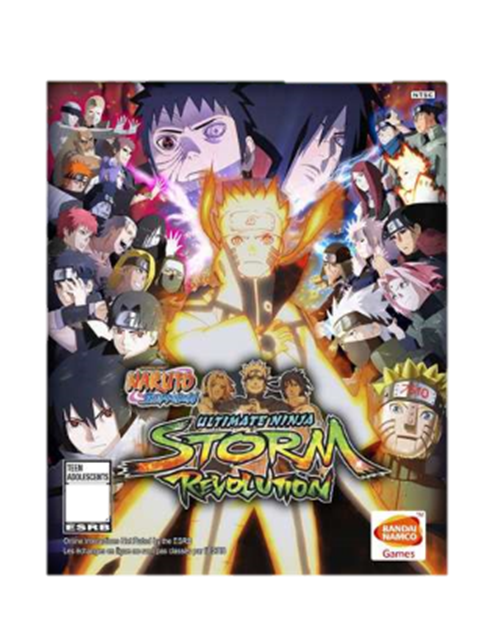 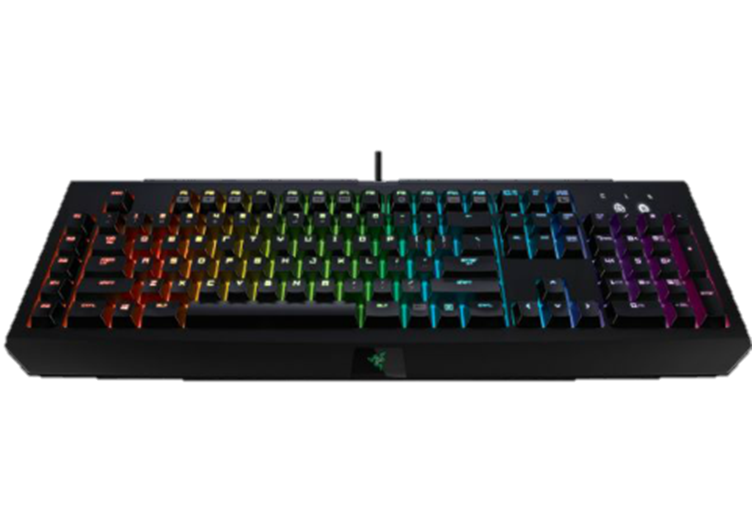 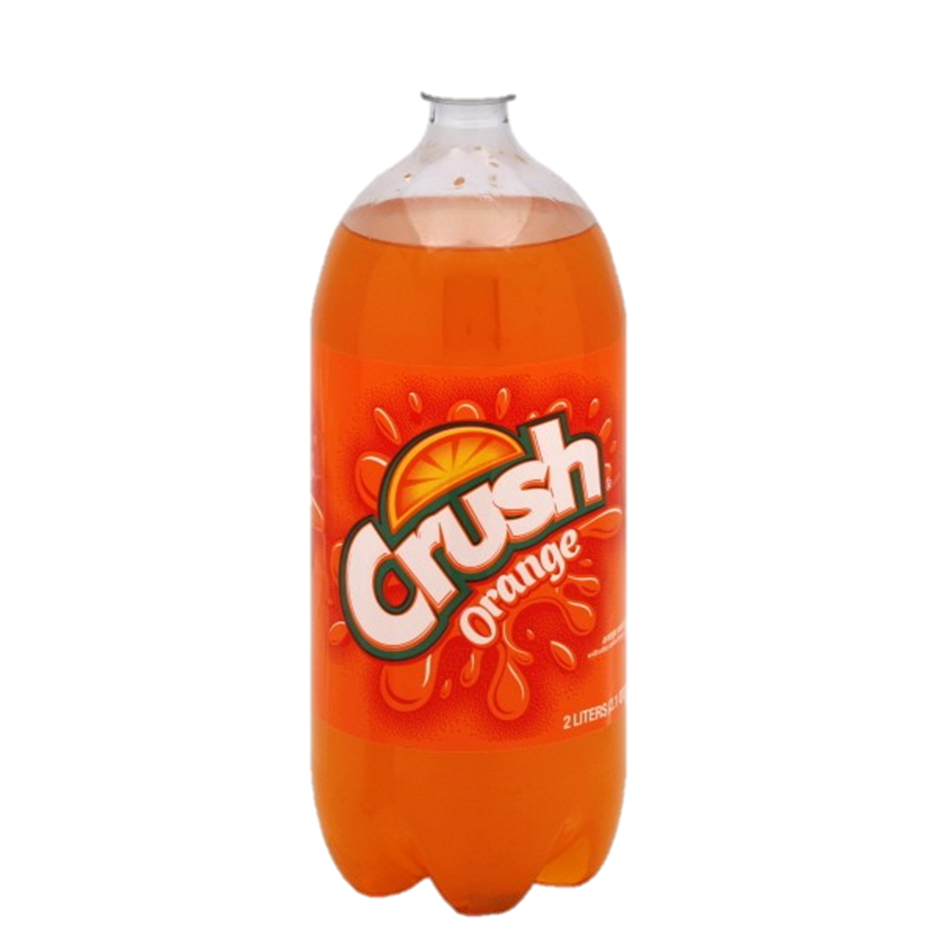 Input
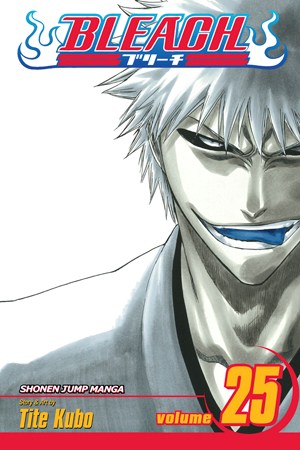 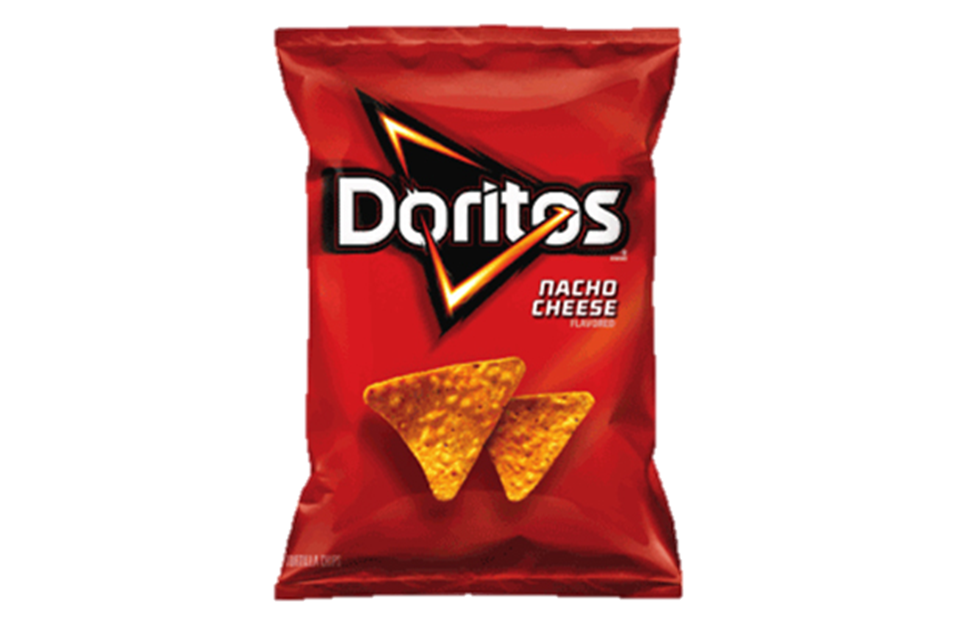 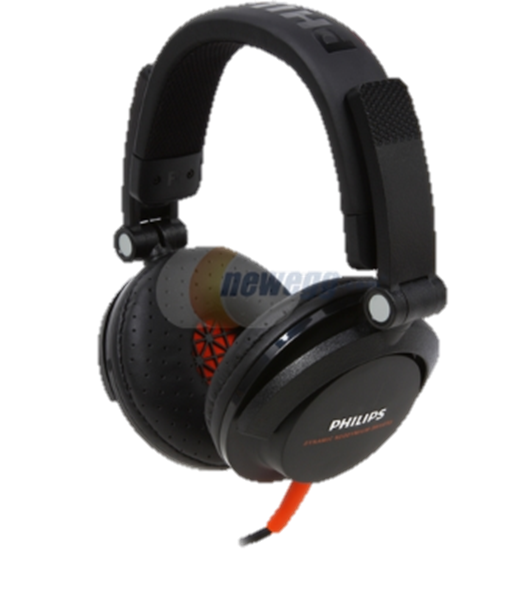 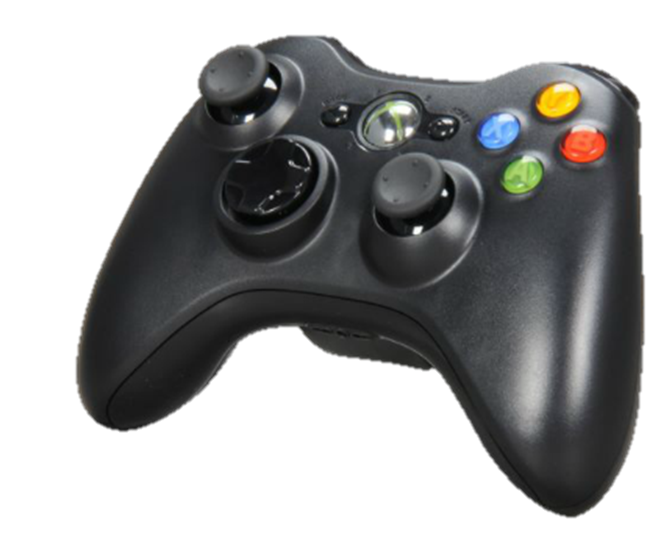 Storage